АКТИВ ЖЕНА ОПШТИНСКЕ ОРГАНИЗАЦИЈЕ ИНВАЛИДА РАДА ЈАГОДИНА
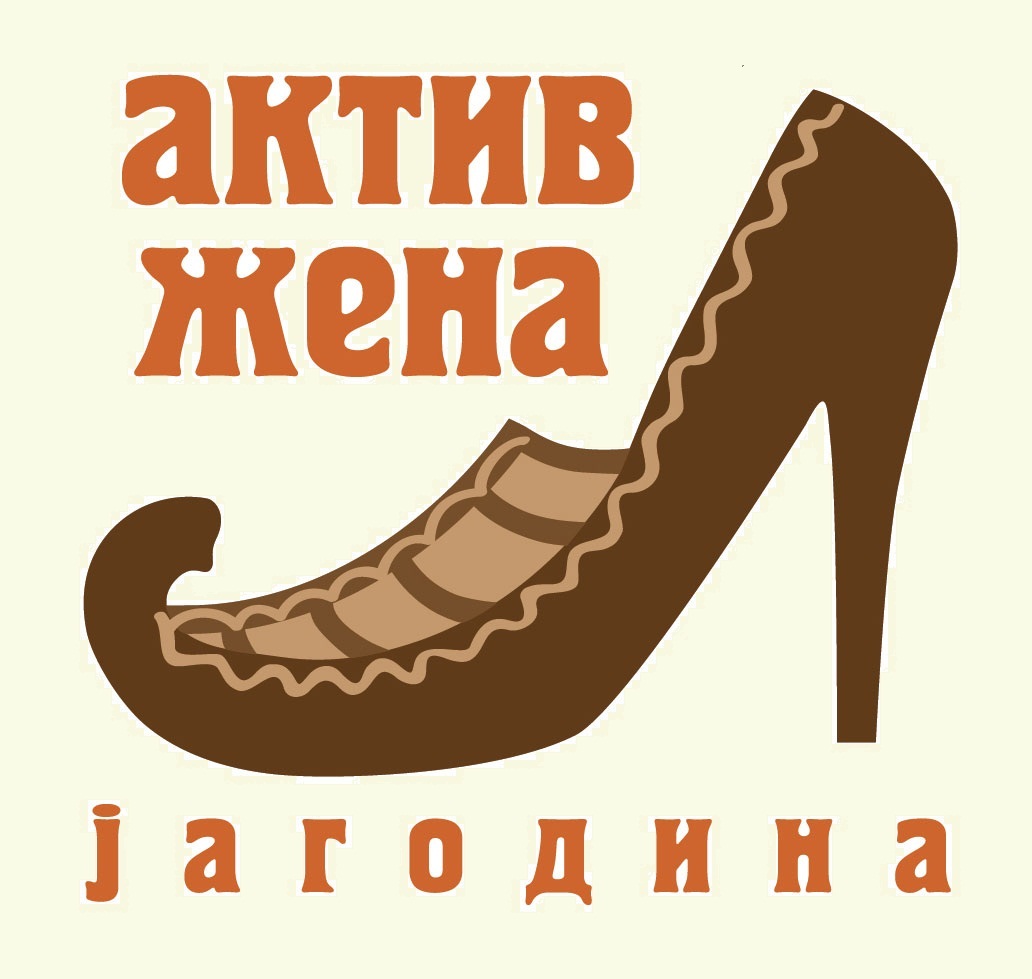 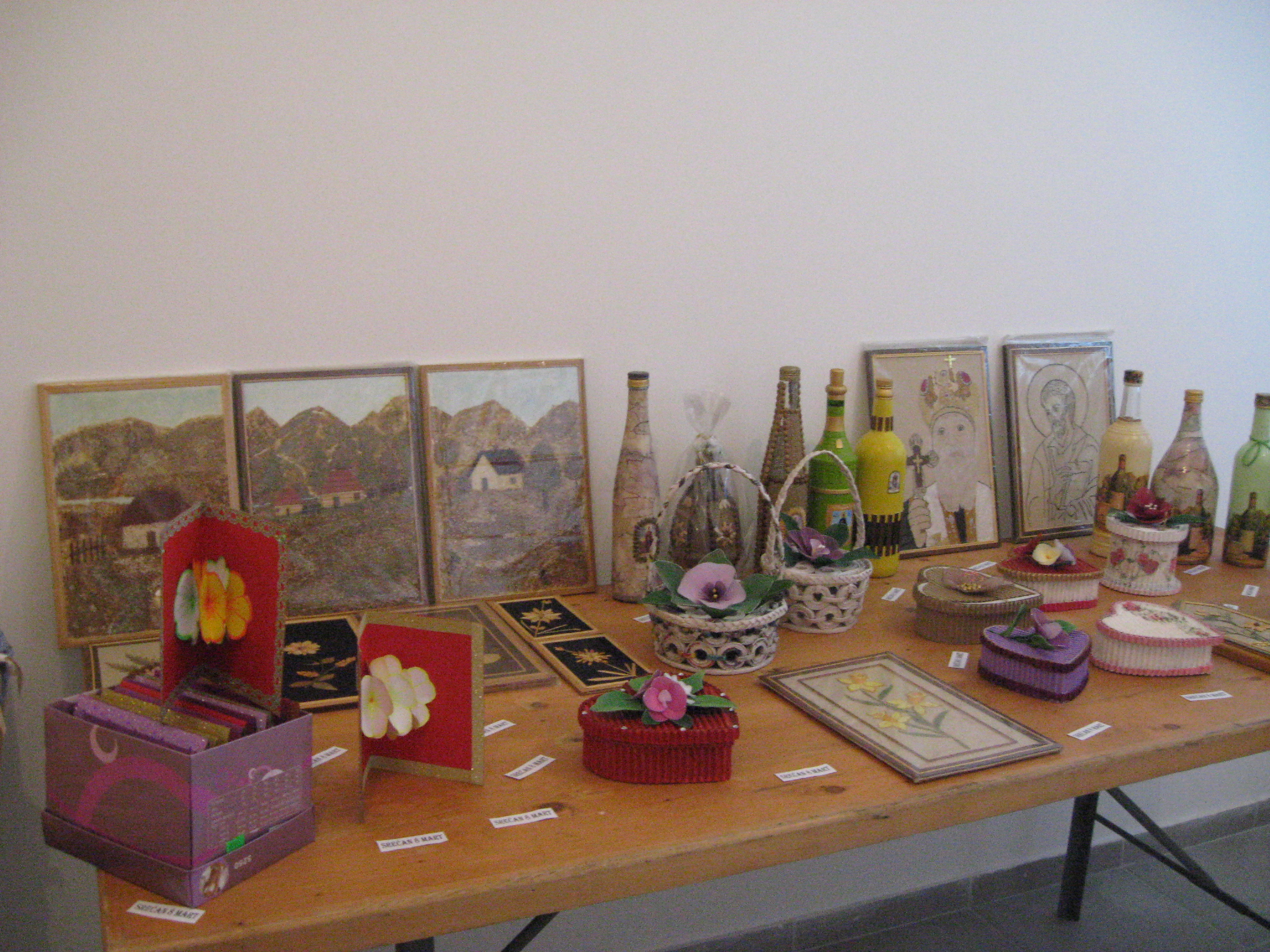 АКТИВ ЖЕНА ОПШТИНСКЕ ОРГАНИЗАЦИЈЕ ИНВАЛИДА РАДА основан  је 2007. године и као нестраначко удружење тежи да олакша и побољша квалитет живота чланова кроз многобројне активности.
Актив организује:
Обуке
Радионице
Изложбе
Излете, на којима чланови учествују на манифестацијама народног стваралаштва широм Србије.
Посебну пажњу Актив поклања сарадњи са сличним удружењима, културним и  образованим институцијама.
Пријем нових чланова је константан и не зависи од пола или година старости. 
Једини услов који будући чланови треба да испуне је да своје рукотворине израђују руком од природних материјала и да су искључиво они аутори истих.
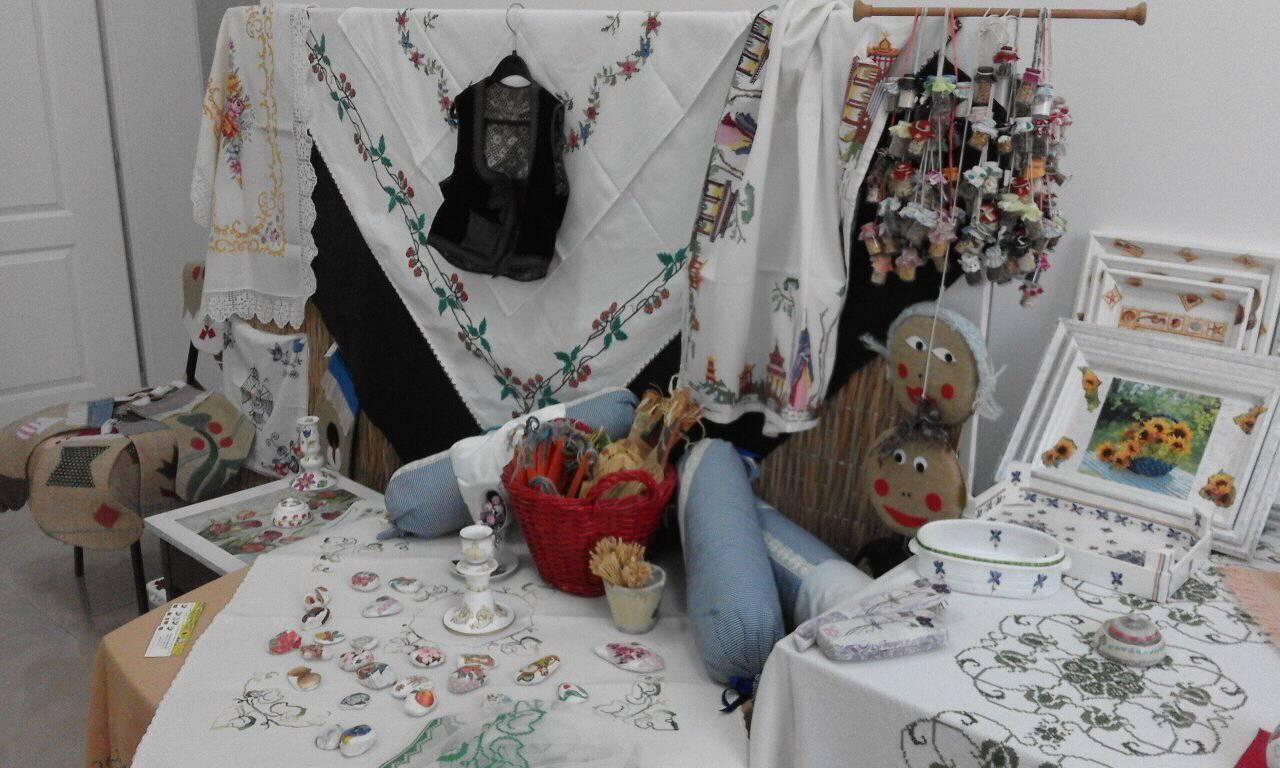 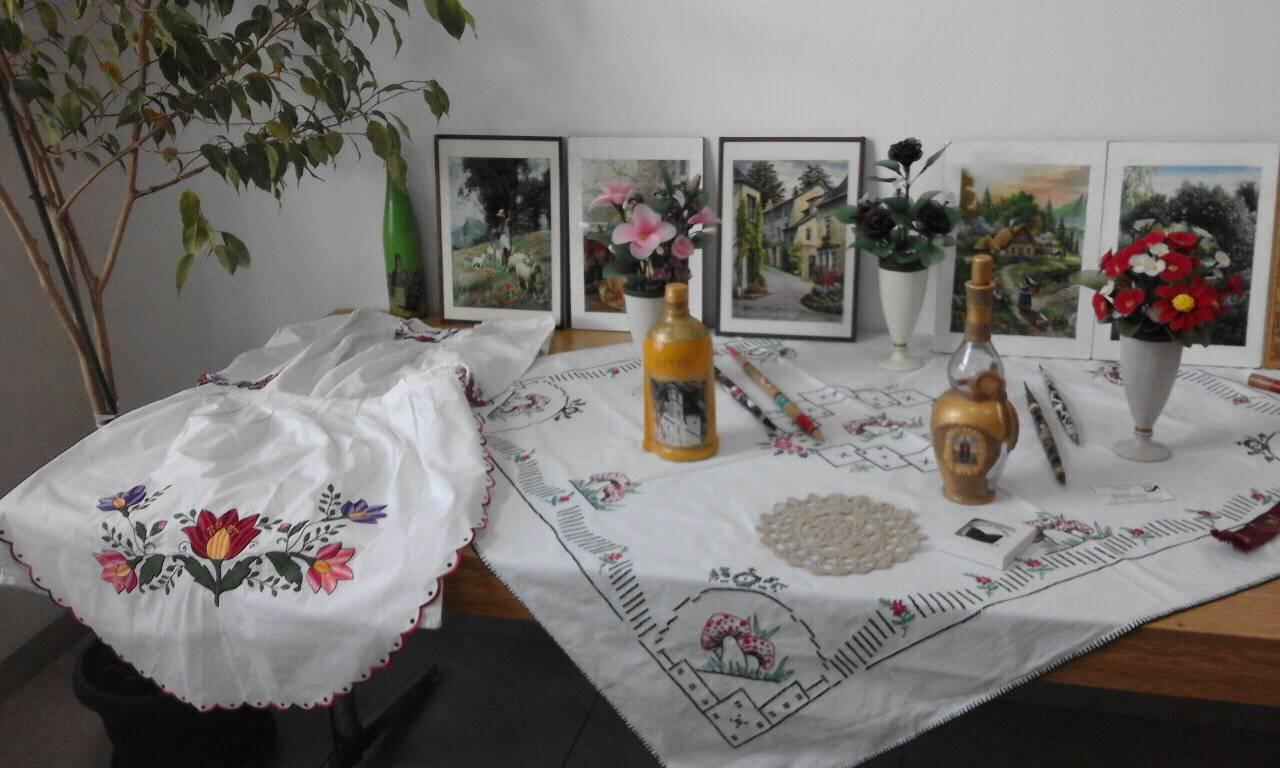 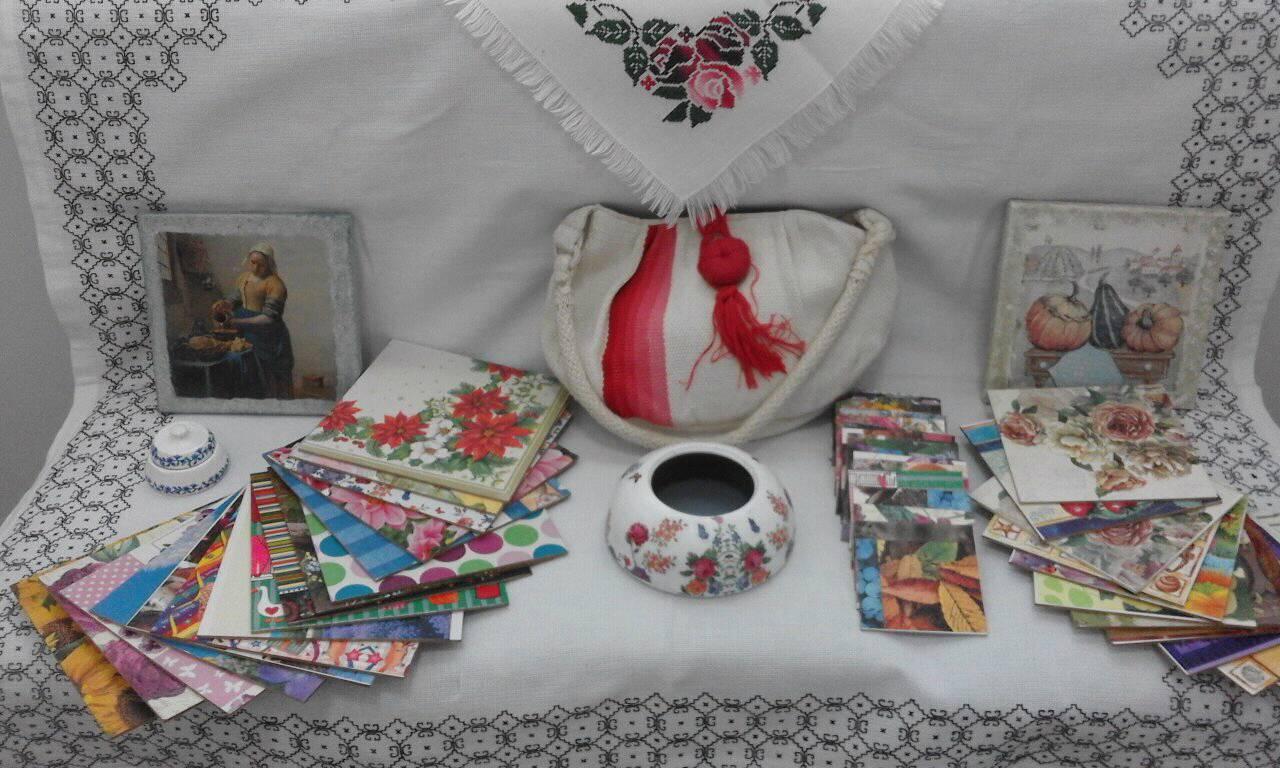 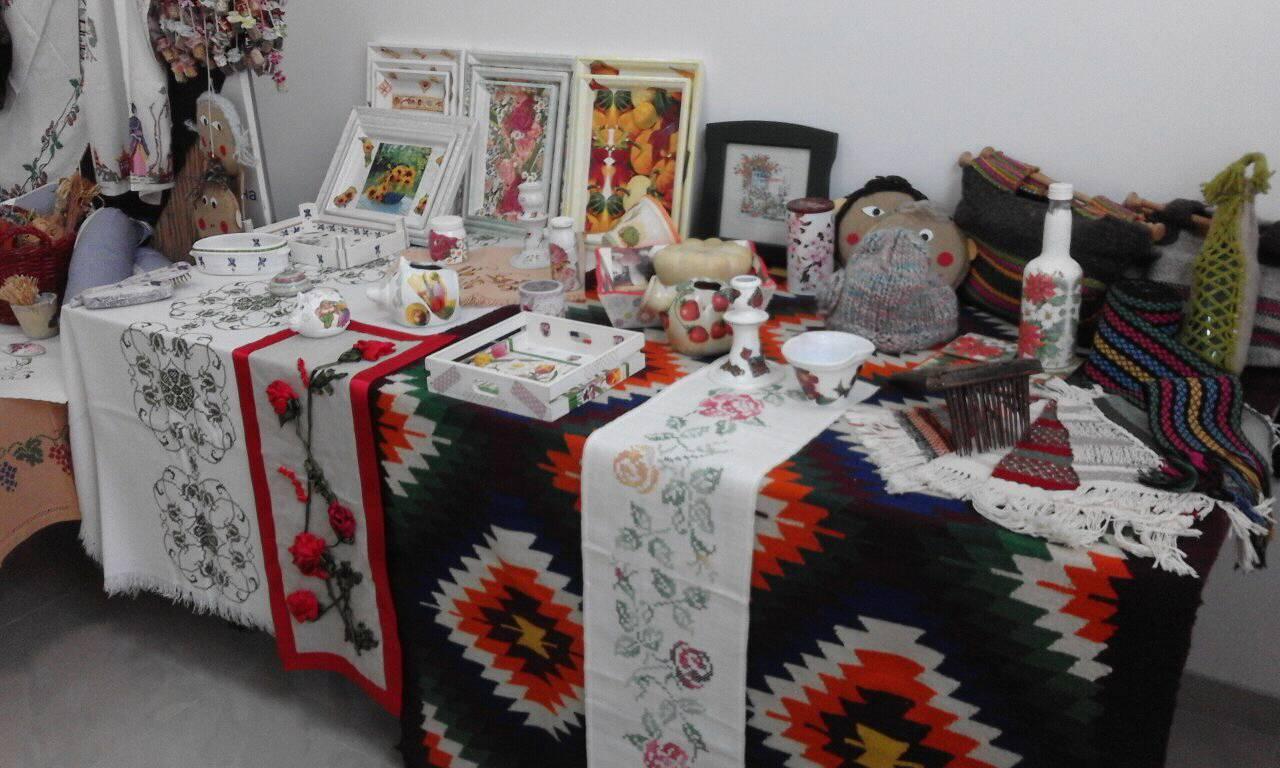 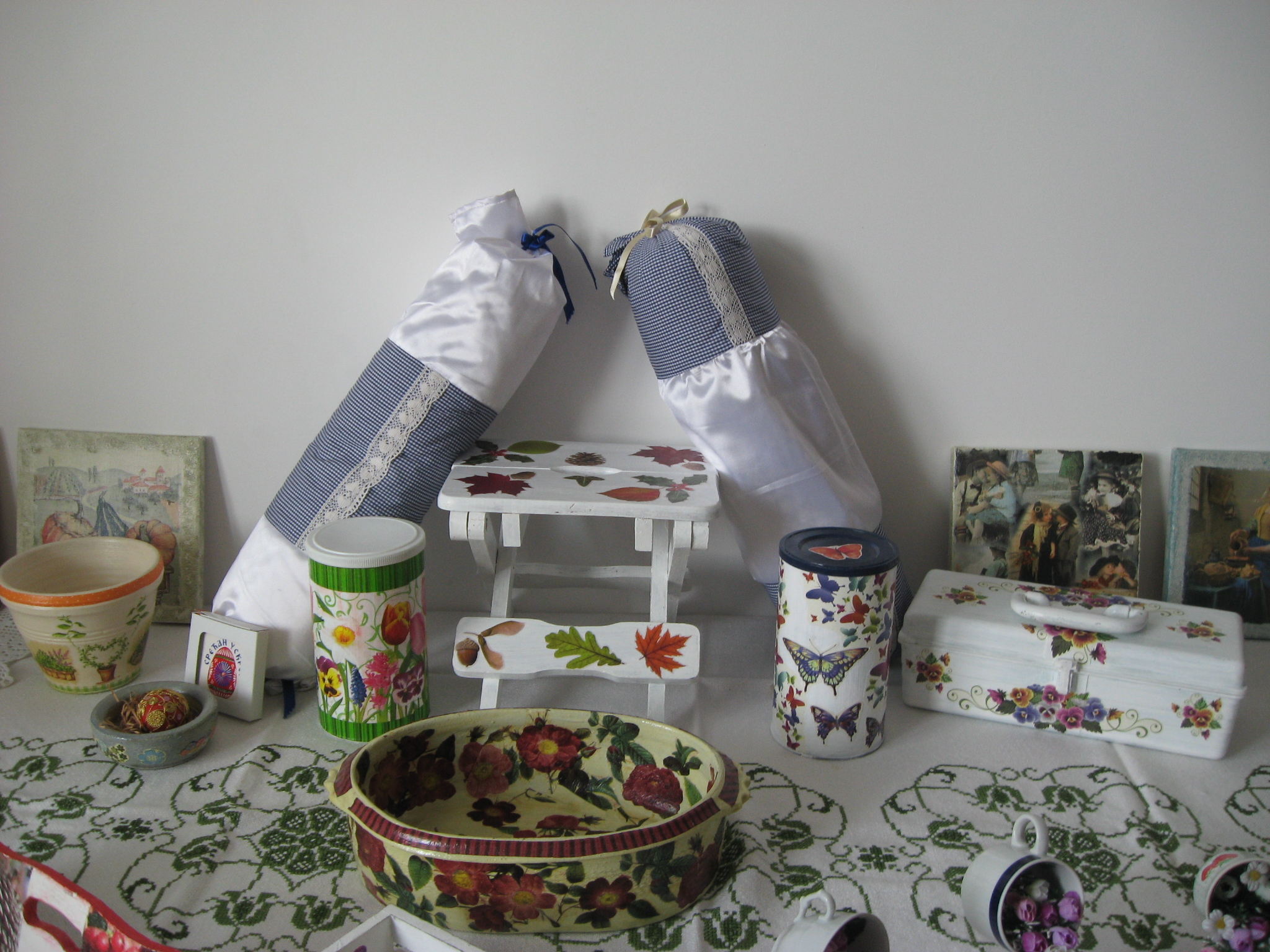 ПЛАН РАДА АКТИВА ЗА 2021. ГОДИНУ
Кроз специфичне акције као што су радионице Сликање по бројевима, поетске вечери под називом ‘Женске приче’ на којима би се причало о занимљивостима из биографија српских жена писаца, сликара, уметника, кроз интересантне дворишне изложбе ‘Донеси своје понеси туђе’, кроз изложбе ‘Времеплов’ приказали би старе часописе, разгледнице, породичне слике, салвете и сл и са још мноштво програма у нашим просторијама бисмо покушали да и медијски допремо до шире јавности и тиме покушамо да скренемо пажњу на основни проблем наше организације,  а то је изјендачавање инвалида рада са особама који су инвалидитет стекли рођењем или услед болести.
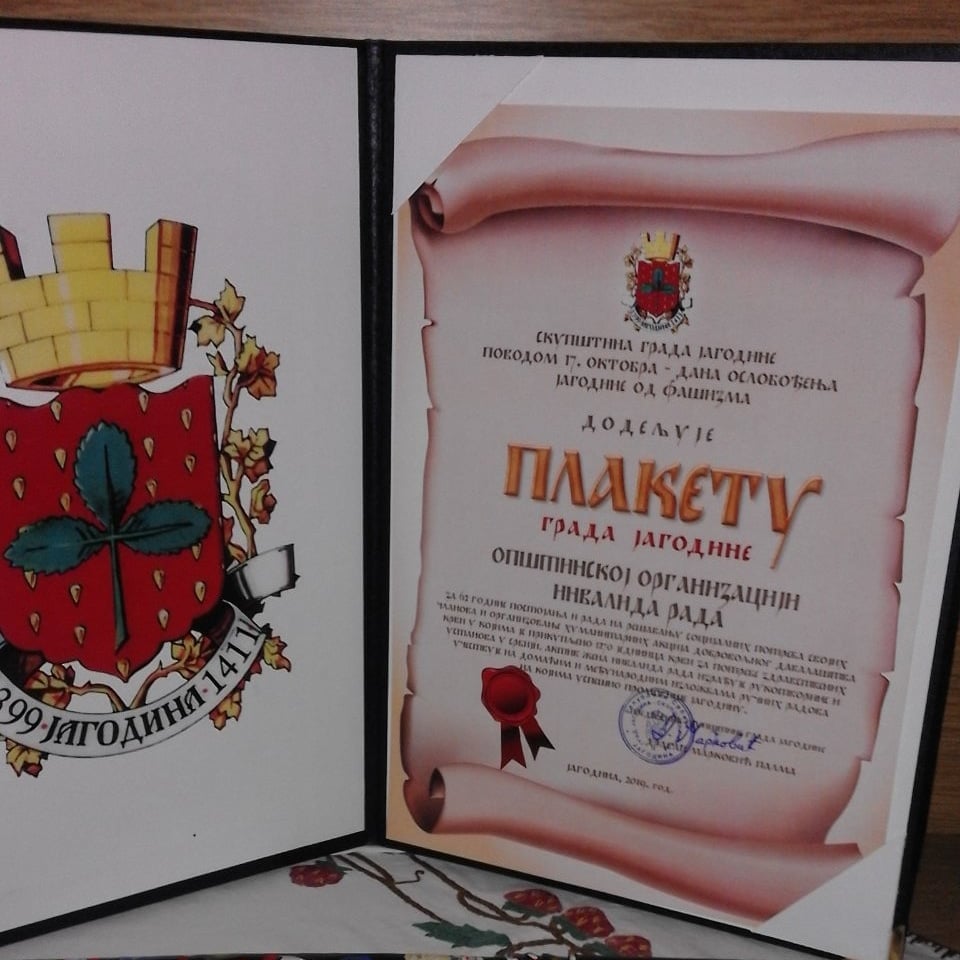 Актив жена је добитник многобројних диплома и признања, а најзначајнија је Октобарска награда града Јагодине из 2019. године.
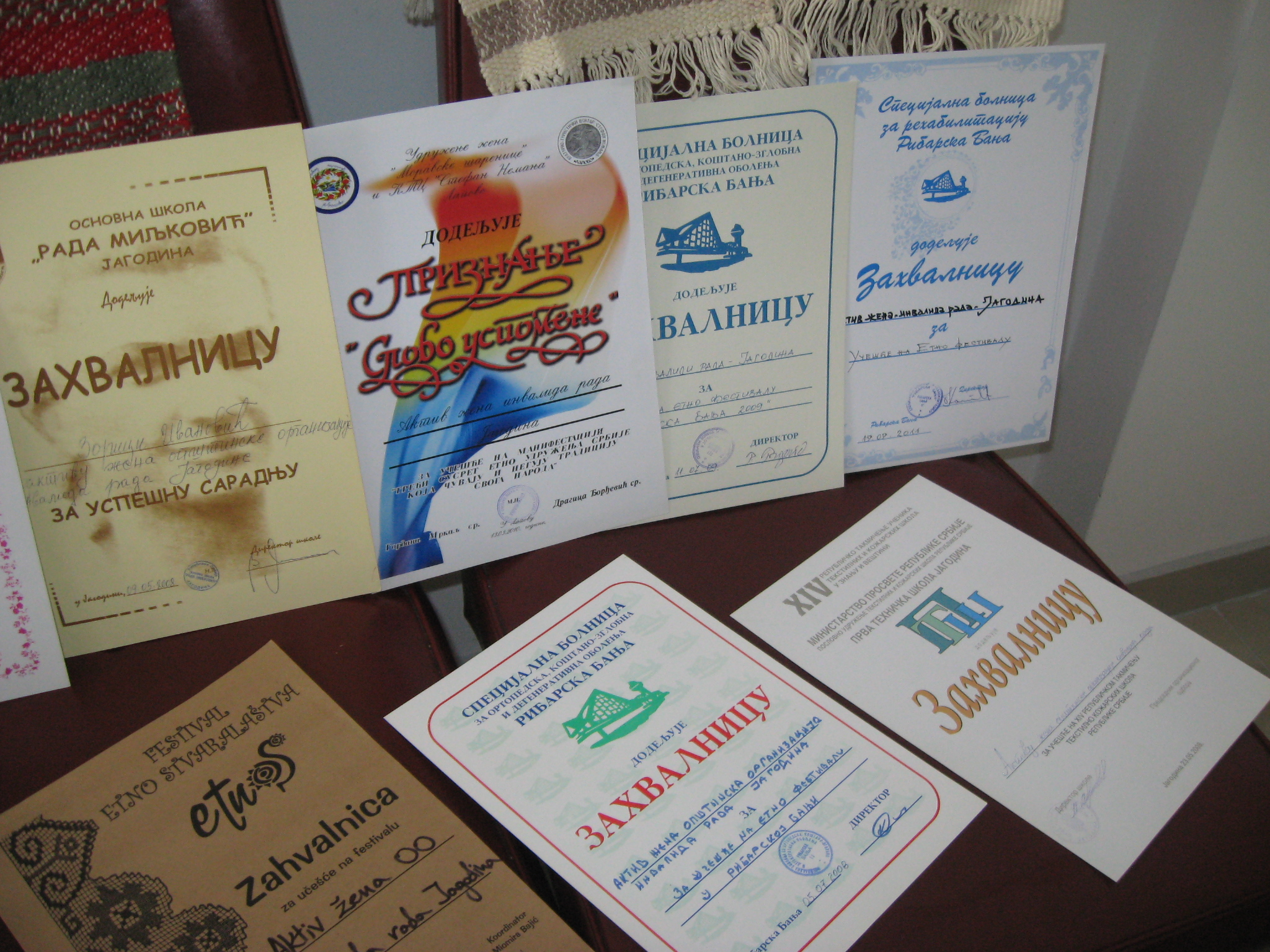 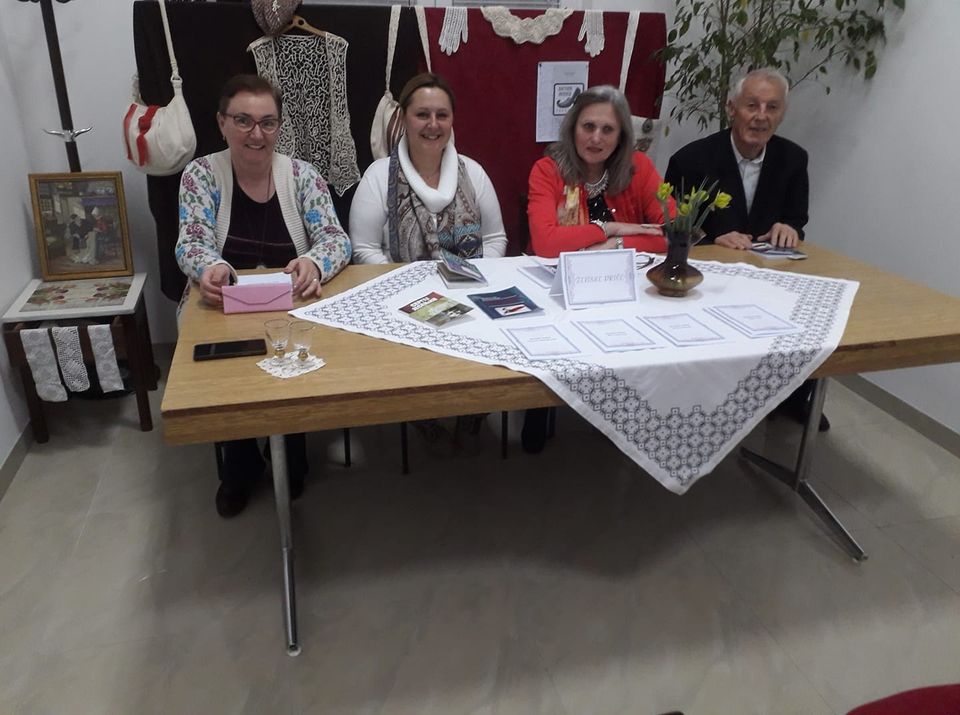 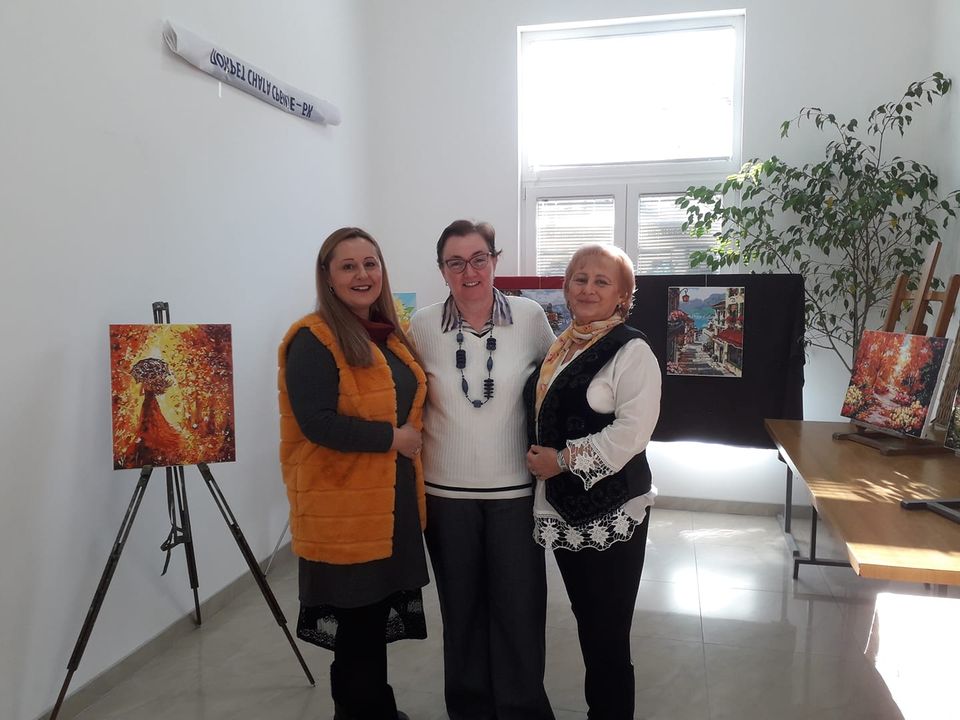 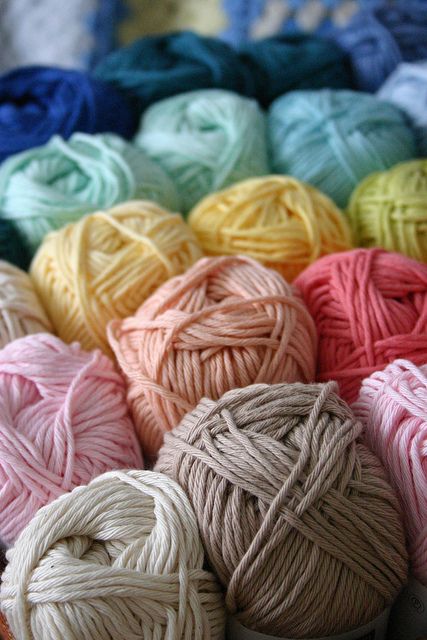 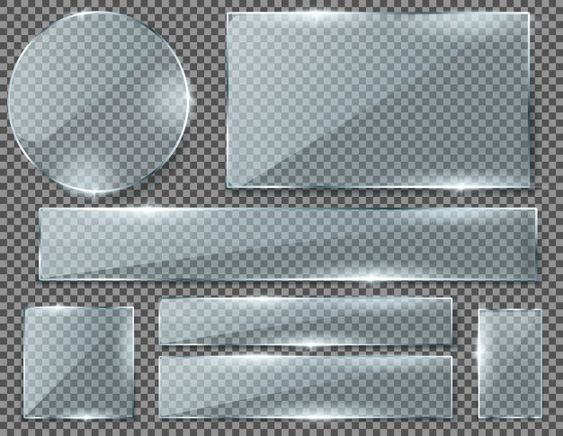 Активу су потребне донације у виду природних материјала, као што су вуна, дрво, стакло, папир, боје, али је неопходна и компјутерска опрема, машине и алати. 
Рад Актива жена може да се види на нашој страници на порталу Аутентик Јагодина, где су шире показане активности и учешћа на манифестацијама, али и медијска присутност.
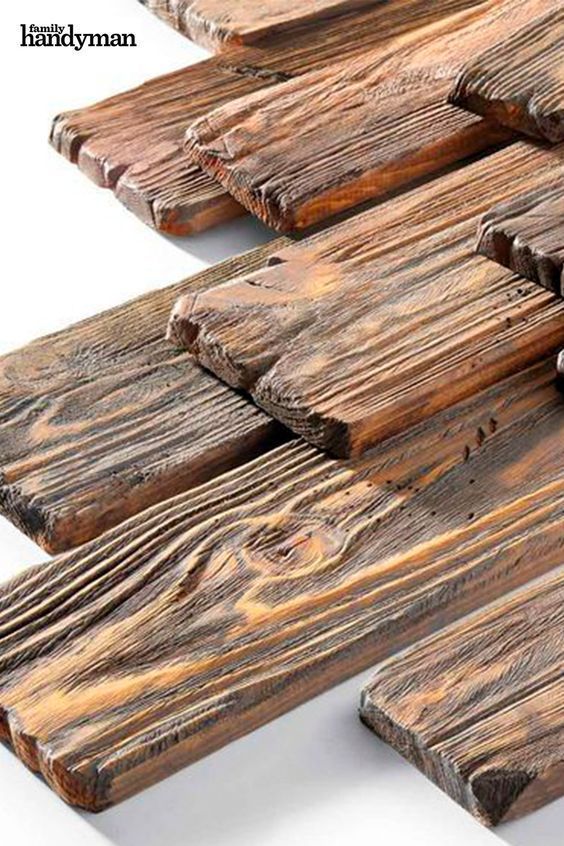 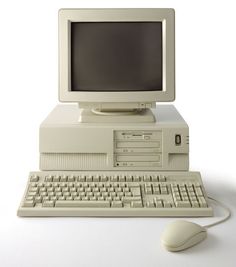 КОНТАКТ
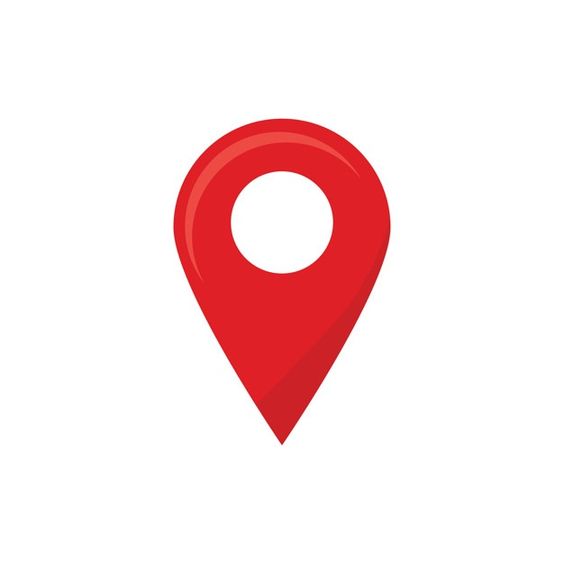 АКТИВ ЖЕНА ОПШТИНСКЕ ОРГАНИЗАЦИЈЕ ИНВАЛИДА РАДА ЈАГОДИНА, ЧОЧЕТОВА 1а
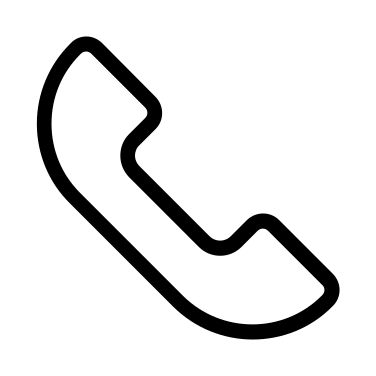 035 242 413             251 448
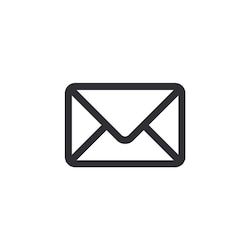 ooirjagodina@gmail.com
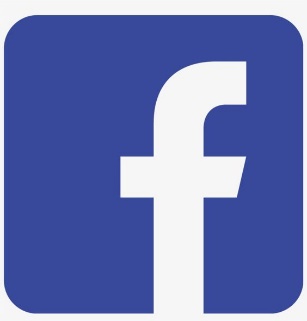 Aktiv žena OOIR Jagodina